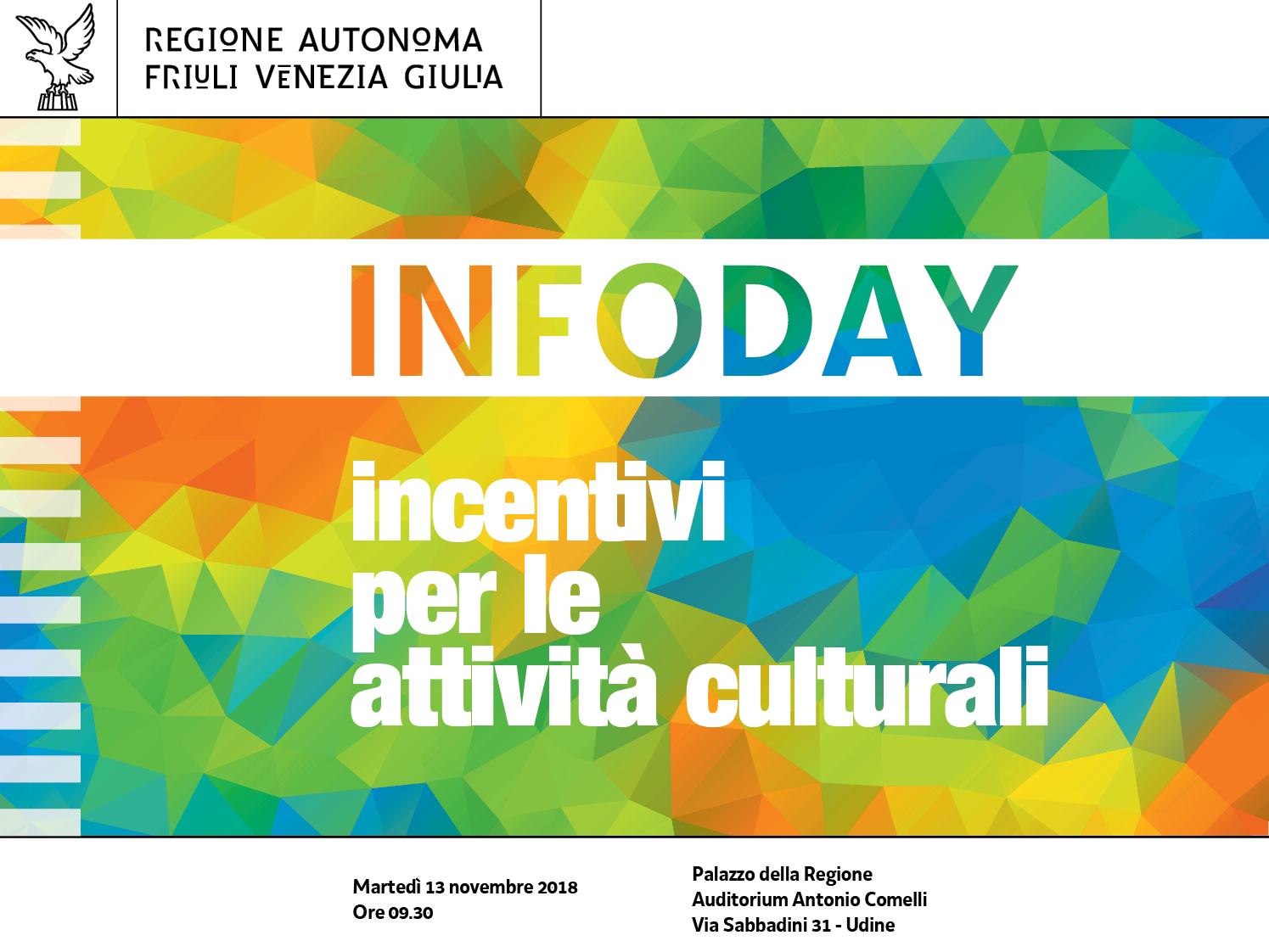 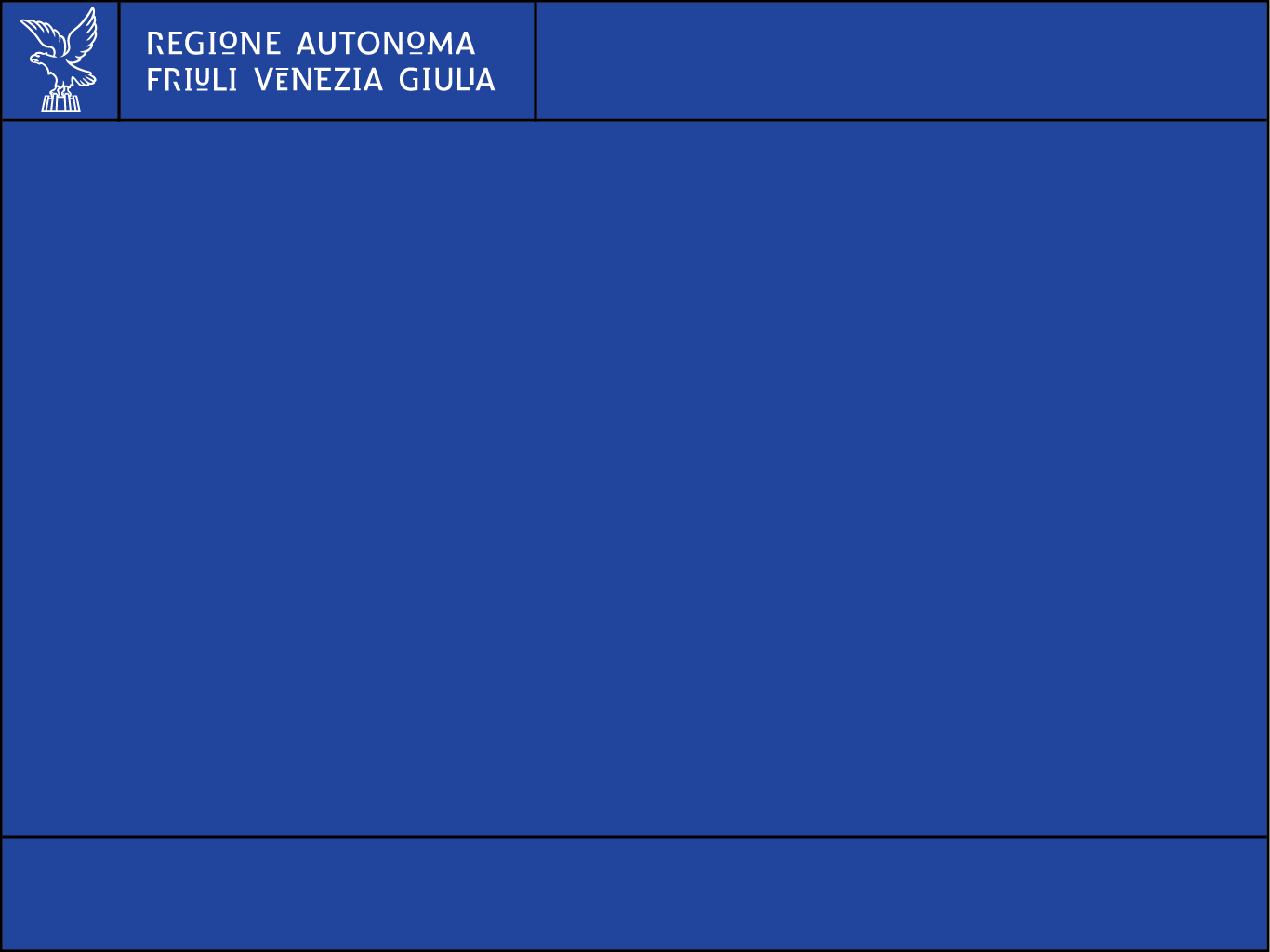 L.R. 16/14:

AVVISO ATTIVITA’ CULTURALI AGGREGAZIONI DI COMUNI
Anno 2017 


Info Day di presentazione degli Avvisi Pubblici – Udine, 13/11/2018

Servizio Attività Culturali
Direzione Cultura e Sport
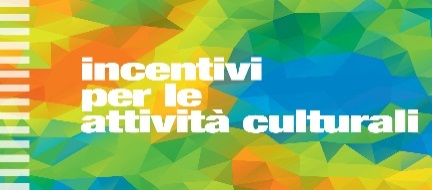 INQUADRAMENTO NORMATIVO
  (con riferimento a ripartizione materie)
Legge regionale 16/2014 (Norme regionali in materia di attività culturali): legge di settore
Decreto del Presidente della Regione 33/2015 (regolamento attuativo l.r. 16/2014): strumento giuridico individuato dalla legge regionale 16/2014 per definire:
Modalità selezione progetti: procedimento valutativo a bando (ai sensi dell’articolo 36, commi 1 e 3 della l.r. 7/2000)
Spese ammissibili (e principi generali per ammissibilità spese)
Spese non ammissibili
Documentazione di spesa
Termini del procedimento
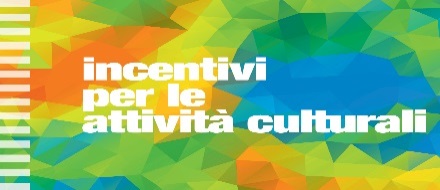 Avvisi: strumento giuridico individuato dalla legge regionale per definire:
Settori di intervento
Risorse finanziarie
Requisiti beneficiari
Modalità presentazione domanda
Criteri e punteggi
Limiti massimi e minimi degli incentivi
Modalità di rendicontazione
Ipotesi di rideterminazione e revoca
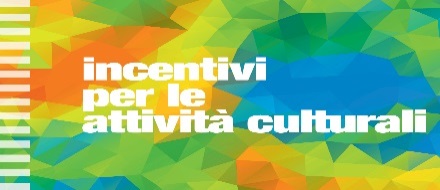 QUANTUM
9 Avvisi ordinari
Stagioni e rassegne:  euro 15.000 – euro 30.000
Produzione teatrale di prosa:  euro 20.000 – euro 40.000
Eventi e festival: euro 20.000 – euro 40.000
Orchestre: euro 10.000 – euro 30.000
Manifestazioni cinematografiche: euro 15.000 – euro 25.000
Festival cinematografici internazionali: euro 25.000 – euro 50.000
Divulgazione umanistica: euro 10.000 – euro 25.000
Divulgazione scientifica: euro 10.000 – euro 25.000
Manifestazioni espositive: euro 10.000 – euro 25.000
2 Avvisi tematici
Aquileia: euro 20.000 – euro 40.000
Leonardo: euro 20.000 – euro 40.000
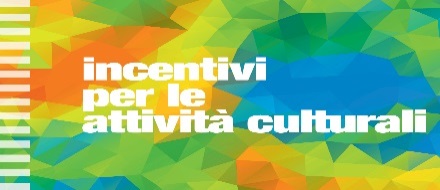 BENEFICIARI (Avvisi ordinari e Avvisi tematici)	

Enti pubblici del Friuli Venezia Giulia

Soggetti di diritto privato (no persone fisiche):
 senza finalità di lucro  o con obbligo di reinvestire gli utili e gli avanzi di gestione nello svolgimento delle attività previste nell’oggetto sociale
 con statuto inerente esclusivamente o prevalentemente  le attività culturali (operanti nel settore di intervento dell’Avviso)
   
Società cooperative con statuto inerente esclusivamente o prevalentemente  le attività culturali (operanti nel settore di intervento dell’Avviso)
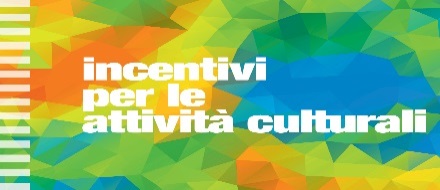 BENEFICIARI: ESCLUSIONI
AVVISI ORDINARI
Soggetti beneficiari degli incentivi concessi nell’anno 2018 per progetti triennali dal Servizio attività culturali
Soggetti individuati puntualmente da legge regionale 16/2014:
Ente regionale Teatrale del Friuli Venezia Giulia (ERT)
Orchestra regionale del Fvg
Centro di ricerca e archiviazione della fotografia
Università popolare di Trieste
Associazione regionale FITA UILT, Unione dei Gruppi Folcloristici del Fvg (UGF FVG), Unione Società  Corali del Fvg (USCI FVG), Associazione Nazionale Bande Italiane musicali Autonome -Fvg (ANBIMA FVG)
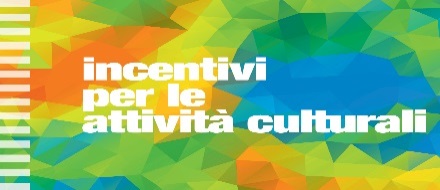 BENEFICIARI: ESCLUSIONI
AVVISI ORDINARI

Scuole statali e paritarie
Fondazioni bancarie
Università (possono fare domanda solo sugli Avvisi di divulgazione della cultura scientifica e umanistica)
Soggetti divenuti beneficiari all’esito dei procedimenti contributivi disciplinati dai «regolamenti triennali cinema» (approvati con dpReg. 15/2016, 16/2016 e 17/2016)
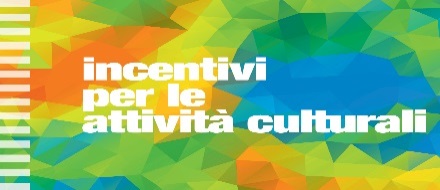 BENEFICIARI: ESCLUSIONI
AVVISI TEMATICI

Università popolare di Trieste

Associazione regionale FITA UILT, Unione dei Gruppi Folcloristici del Fvg (UGF FVG), Unione Società  Corali del Fvg (USCI FVG), Associazione Nazionale Bande Italiane musicali Autonome -Fvg (ANBIMA FVG)
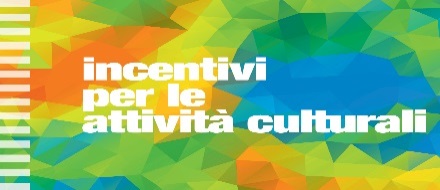 ESCLUSIONI PER MATERIA
(AVVISI ORDINARI E AVVISI TEMATICI)
Sono inammissibili i progetti finalizzati ad iniziative aventi ad oggetto in via principale o esclusiva:

Canto corale e attività bandistica 
Folclore
Valorizzazione lingue minoritarie
Teatro amatoriale
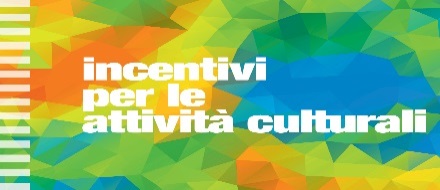 ESCLUSIONI PER PROGETTI GIA’ FINANZIATI
(AVVISI ORDINARI E AVVISI TEMATICI)

Sono inammissibili domande di incentivo per iniziative progettuali già finanziate sui seguenti Avvisi:
Avvisi ordinari annualità 2018 (ex dgr 1962/2017)
Avvisi straordinari annualità 2018 (ex dgr 1690/2018)
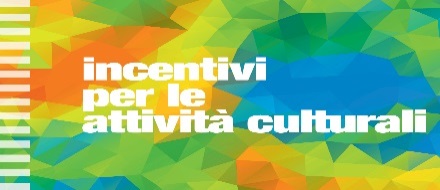 SOGGETTO PROPONENTE: SINGOLO O CAPOFILA
Il soggetto proponente può presentare domanda singolarmente o in qualità di capofila nell’ambito di un rapporto di partenariato
Il Capofila è unico beneficiario e referente dell’Amministrazione regionale
Il soggetto proponente può presentare un solo progetto su un uno degli Avvisi ordinari (a pena inammissibilità domande pervenute dopo la prima) + un ulteriore progetto su uno degli Avvisi tematici: 1+1
Può fare anche il partner un’unica volta su un altro progetto sugli Avvisi ordinari, a pena di esclusione dalla partnership di tutti i progetti (tale limitazione non opera in relazione agli Avvisi tematici)
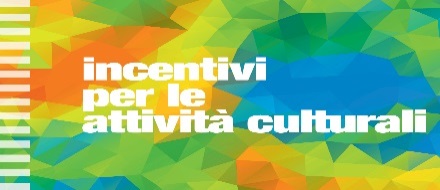 PARTNER: NATURA SOGGETTI
Enti pubblici 
Soggetti di diritto privato
senza finalità di lucro  o con obbligo statutario di reinvestire gli utili e gli avanzi di gestione  nello svolgimento delle attività previste nell’oggetto sociale
con statuto inerente esclusivamente o prevalentemente le attività culturali
Cooperative: con statuto inerente esclusivamente o prevalentemente le attività culturali
► E’ previsto un numero massimo di 10 partner per progetto
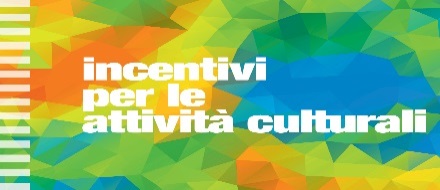 PARTNER: AVVISI ORDINARI
Regola generale: i partner possono partecipare ad un solo progetto su uno dei 9 Avvisi ordinari, a pena di esclusione dal ruolo di partner da tutti gli Avvisi. (Tale limitazione non opera nei confronti degli Avvisi tematici).

Eccezione: 
gli Enti pubblici territoriali possono partecipare a più progetti, purchè non sul medesimo Avviso
L’Ente pubblico territoriale capofila può concedere la partnership sia su un diverso progetto che concorre allo stesso Avviso nel quale partecipa come Capofila, sia una volta su ciascuno dei 9 Avvisi.
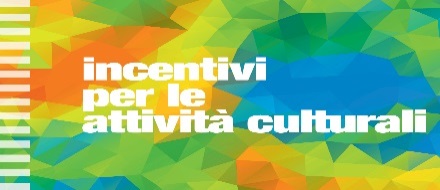 PARTNER: AVVISI TEMATICI

Regola generale: partenariato libero
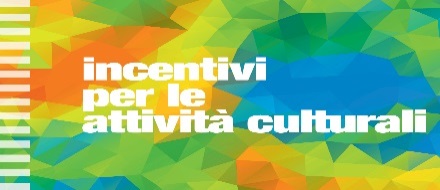 TERMINI E MODALITA’ PRESENTAZIONE DOMANDA
Termini: dalle ore 8:00:00 del 15 novembre 2018 ed entro le ore 16:00:00. del 11 dicembre 2018
Modalità: piattaforma web per la presentazione delle domande on line (accessibile dal sito www.regione.fvg.it)
Contenuto: 
Domanda 
Descrizione progetto
Dichiarazioni ex dpr 445/2000
Ulteriori dichiarazioni e impegni
Eventuale/i scheda/e partner
Curriculum vitae responsabile culturale/direttore artistico del progetto
Documento di identità del legale rappresentante
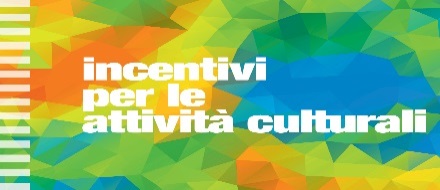 ISTRUTTORIA
Graduatoria: decreto del Direttore centrale entro 90 giorni dal termine di presentazione delle domande 
Concessione: decreto del Direttore del Servizio entro 90 giorni dalla pubblicazione della graduatoria
Erogazione anticipata  (100% dell’incentivo): contestuale a concessione (se richiesta all’atto di presentazione della domanda)
Rendicontazione: 
termine presentazione rendiconto: 31 marzo 2020
approvazione rendiconto: entro 120 giorni dalla presentazione del rendiconto
Erogazione: entro 60 giorni dall’approvazione del rendiconto (in assenza di erogazione anticipata)
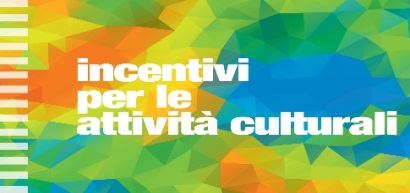 CRITERI di valutazione

Qualitativi oggettivi (30/40 punti)

La storicità (durata della gestione di teatro/auditorium, numero spettacoli/concerti/edizioni pregressi) 
Capacità di attrarre finanziamenti
L’apporto di fondi al progetto/contributo richiesto
Estensione territoriale 
Carattere internazionale (festival cinematografici) 
Articolazione in settori (avvisi Leonardo e Aquileia)
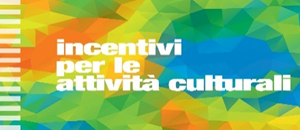 CRITERI di valutazione

Qualitativi valutativi (60/70 punti)

Criterio «Leonardo» (per gli avvisi non tematici)
Curriculum direttore artistico/responsabile culturale/comitato direzione artistica
Qualità artistica/innovatività e originalità/impatto culturale delle attività
Partenariato 
Piano di comunicazione/didattica
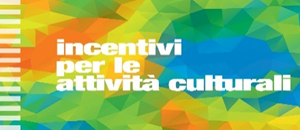 CRITERI di valutazione

Qualitativi valutativi (60/70 punti)

E in relazione all’iniziativa incentivata su ciascun avviso: 

Ampiezza programmazione
Valenza internazionale 
Capacità di creazione indotto
Valorizzazione lingue minoritarie o, in armonia con l'attuale programmazione di studi delle scuole superiori di primo e secondo grado, francese, inglese o spagnolo
Produzione di spettacoli di ricerca o di figura
Output di progetto (pubblicazioni, audiovisivi, pagine web….)
Valenza didattica del  progetto in relazione al coinvolgimento di scuole, università o altri enti di formazione
Capacità del progetto di valorizzare la presenza romana  nel territorio regionale (Aquileia)
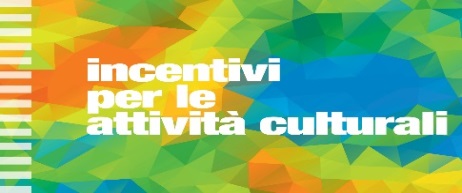 IL CONTRIBUTO
FABBISOGNO FINANZIAMENTO  =  costi previsti– entrate complessive

L’importo della partecipazione finanziaria della Regione può arrivare fino al
			100% dei costi ammissibili 
I Costi previsti devono rientrare tra le spese ammissibili (in sintesi: spese di personale, produzione…, 
Per  Entrate si intendono le fonti di finanziamento direttamente connesse con il progetto (ad es. le entrate generate dalla realizzazione del progetto,  i fondi propri del proponente e/o partner, le donazioni, le raccolte fondi e sponsorizzazioni, i contributi pubblici etc..)

E’ previsto un anticipo del 100%, su richiesta del beneficiario
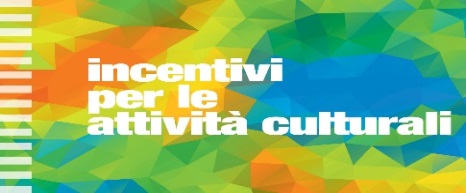 SPESE AMMISSIBILI(Art. 7 del Regolamento):
Spese di personale
Spese di produzione 
Spese di pubblicità e di promozione 
Spese per la gestione di spazi 
Spese generali di funzionamento
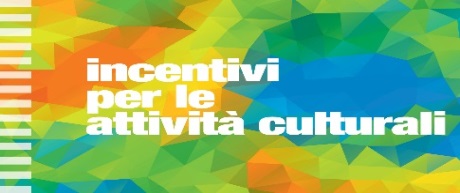 SPESE AMMISSIBILI
Spese di personale relative al progetto
(art. 7, comma 1, lett. a) dpreg 33/2015)
direttore artistico
consulenti
organizzatori
personale artistico
personale tecnico
relatori
studiosi
personale amministrativo*
* (nella misura max 30% dell’importo dell’incentivo: spese, oneri fiscali, previdenziali, assicurativi)
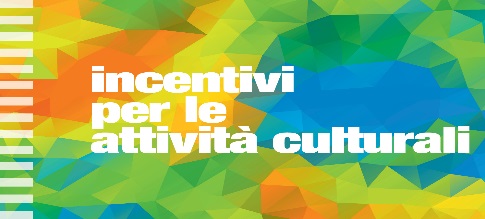 SPESE AMMISSIBILI
Spese di personale relative al progetto
(Art. 7, comma 1, lett. a) DPREG 33/2015)
Retribuzione 
compresi oneri fiscali previdenziali assicurativi a carico del beneficiario
Rimborsi spese

viaggio
vitto 
(solo pranzi e cene)
alloggio
diarie forfettarie 
(se predeterminate contrattualmente)
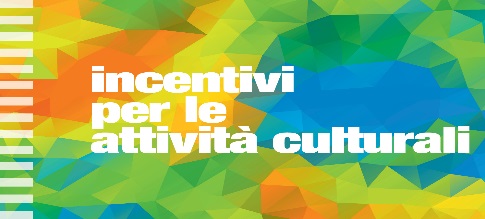 SPESE AMMISSIBILI
Spese di produzione relative al progetto
(art. 7, comma 1, lett. b) DPREG 33/2015)

- Acquisto o noleggio scenografie, costumi, strumentazione tecnica, luce e suoni
- Prestazioni di terzi per allestimenti di strutture architettoniche mobili e scenografie (montaggio, smontaggio facchinaggio)
- Accesso opere protette dal diritto di autore o contenuti protetti da diritti di proprietà intellettuale
- Trasporto o spedizione strumenti e altre attrezzature e connesse spese assicurative
- Oneri di sicurezza e servizi antincendio

NB: LE SPESE SOSTENUTE PER L’ACQUISTO DI BENI STRUMENTALI SONO AMMISSIBILI MAX 20% DELL’IMPORTO DELL’INCENTIVO
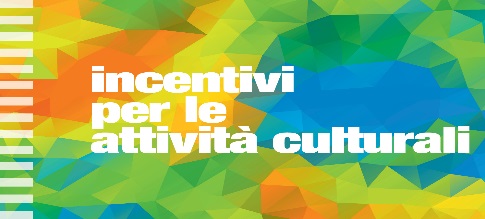 SPESE AMMISSIBILI
Spese di pubblicità e promozione relative al progetto
(art. 7, comma 1, lett. c) DPREG 33/2015)

Servizi ufficio stampa
Stampe
Distribuzione e affissione locandine e manifesti
Prestazioni professionali di ripresa video, registrazione audio, servizi fotografici
Pubblicità
Gestione e manutenzione sito web
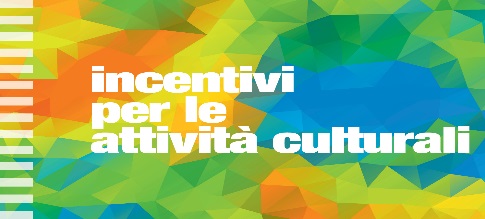 SPESE AMMISSIBILI
Spese di gestione spazi relative al progetto
(art. 7, comma 1, lett. d) DPREG 33/2017)


Locazione di spazi per spettacoli/attività culturali
Manutenzione, utenze e pulizia di spazi per spettacoli /attività culturali
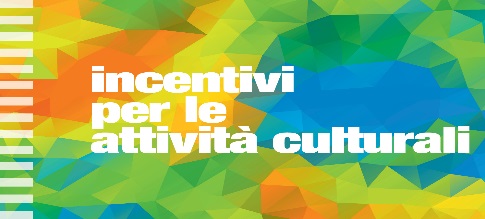 SPESE AMMISSIBILI
Spese generali di funzionamento
(art. 7, comma 1, lett. e) DPREG 33/2015)

Fornitura  elettricità, gas, acqua
Canoni locazione, spese condominiali, assicurative delle sedi legali/operative
Acquisto/spese per noleggio-leasing (escluso riscatto) di beni strumentali per sede legale/operative
Pulizia e manutenzione locali sede
Spese telefoniche, assistenza/manutenzione tecnica reti/apparecchiature informatiche/multimediali
Spese postali, cancelleria, bancarie
Servizi professionali di commercialisti/avvocati
Spese per automezzi intestati al beneficiario (comprese spese assicurative)
NB: LE SPESE SOSTENUTE PER L’ACQUISTO DI BENI STRUMENTALI SONO AMMISSIBILI MAX 20% DELL’IMPORTO DELL’INCENTIVO
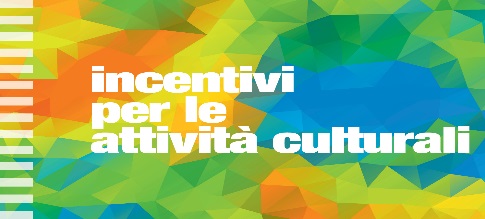 SPESE AMMISSIBILI

Spese generali di funzionamento

SE ESCLUSIVAMENTE RIFERIBILI AL PROGETTO
SONO AMMISSIBILI FINO AL 30% DELL’IMPORTO DELL’INCENTIVO

SE NON ESCLUSIVAMENTE RIFERIBILI AL PROGETTO
SONO AMMISSIBILI FINO AL 10% DELL’IMPORTO DELL’INCENTIVO
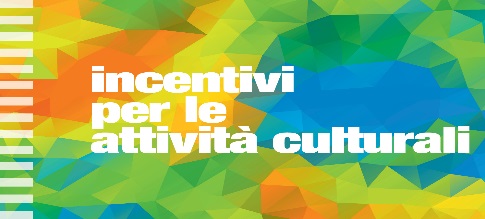 SPESE non AMMISSIBILI

(Art. 8 del Regolamento):

imposta sul valore aggiunto (IVA), salvo che costituisca un costo a carico del soggetto beneficiario; 
contributi in natura;
spese per l’acquisto di beni immobili, mobili registrati; 
ammende, sanzioni, penali ed interessi; 
altre spese prive di una specifica destinazione; 
liberalità, necrologi, doni e omaggi; 
spese per oneri finanziari;
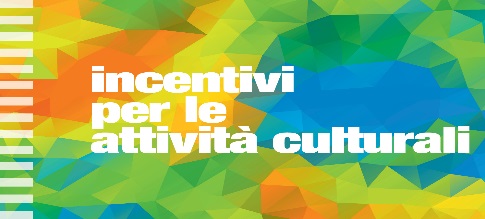 DOCUMENTAZIONE DI SPESA
Deve essere intestata al soggetto beneficiario
E’ una fattura o un documento equivalente con attestazione dell’avvenuto pagamento (es. estratto conto, ricevuta di eseguito bonifico etc.)
Per retribuzioni da lavoro dipendente: CU, busta paga, F24
Scontrino fiscale «parlante»
Pagamento in contanti solo entro i limiti di legge (in questo caso la fattura è quietanzata e sottoscritta dal fornitore con data di pagamento o viene fornita  di dichiarazione liberatoria del fornitore datata e firmata)

NB: verificare art. 9 del Regolamento!
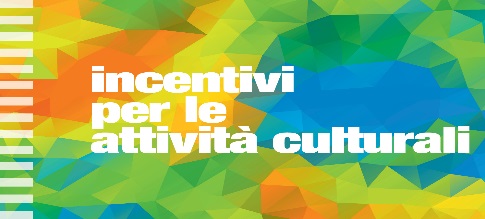 AVVIO DEI PROGETTI E AMMISSIBILITA’ DI SPESA
I progetti devono essere avviati  successivamente al 1 gennaio 2019
Documentazione di spesa a rendiconto non può essere datata anteriormente al 1 gennaio 2019
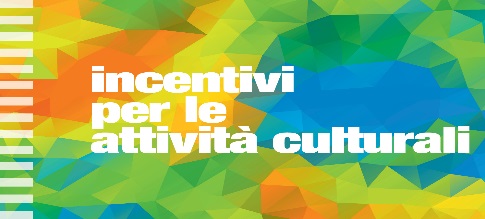 Variazioni in itinere
MODIFICHE SOSTANZIALI:
comportano variazioni all’attività tali da ridurre il punteggio di valutazione in misura superiore al 10 per cento e
a seguito della riduzione, il punteggio derivante sia inferiore a quello dell’ultimo progetto utilmente collocato nella graduatoria.
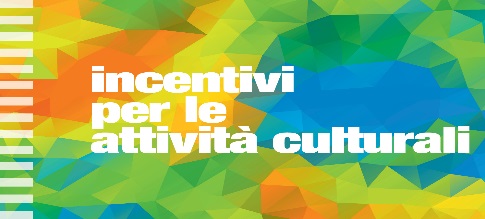 Variazioni in itinere
MODIFICHE SOSTANZIALI:
vanno comunicate agli uffici via PEC 
con richiesta di autorizzazione!

Sono autorizzate le modifiche che non comportano variazioni all’attività tali da ridurre il punteggio in misura superiore al 20 per cento
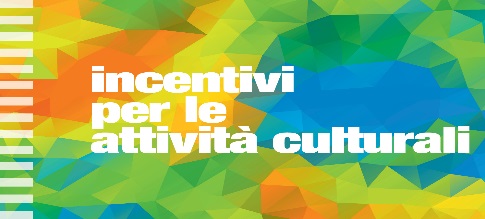 Rendicontazione
Normativa di riferimento: LR 7/2000, titolo II, capo III

Dichiarazione che l’attività è realizzata nel rispetto delle disposizioni normative e decreto di concessione (art. 42 LR 7/2000 per enti pubblici FVG) + bilancio consuntivo dell’iniziativa
Elenco analitico documentazione giustificativa (art. 43 LR 7/2000 per associazioni, fondazioni, parrocchie…) + bilancio consuntivo dell’iniziativa
Copia non autenticata della documentazione di spesa annullata in originale (art. 41 della LR 7/2000 per società cooperative e altri soggetti diversi da associazioni, fondazioni, parrocchie …) + bilancio consuntivo dell’iniziativa
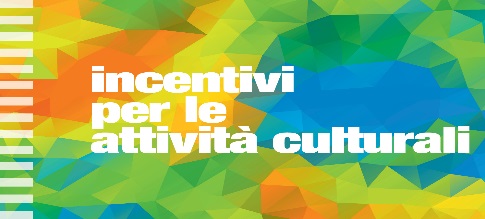 Rendicontazione
IN OGNI CASO, 
E’ RICHIESTA UNA RENDICONTAZIONE PARI ALMENO
ALL’AMMONTARE DELL’INCENTIVO CONCESSO 
(ART. 32 L.R. 16/2014)
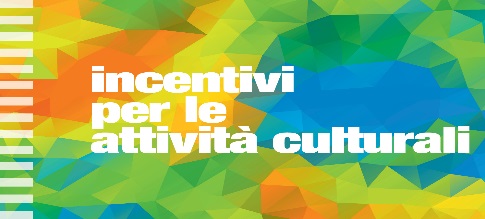 Rideterminazione dell’incentivo
diminuzione fabbisogno finanziamento

spesa rendicontata inferiore all’incentivo
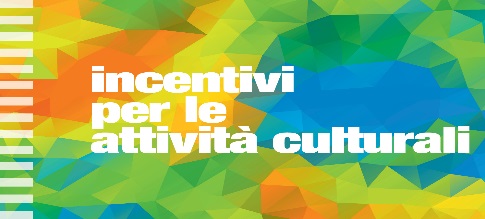 revoca dell’incentivo(ELENCO NON TASSATIVO DI ALCUNI SIGNIFICATIVI CASI)
► Revoca in caso di:	
rinuncia del beneficiario
mancato riscontro ovvero perdita dei requisiti di ammissibilità dichiarati all’atto di presentazione della domanda
mancato rispetto termini rendiconto
mancata realizzazione o modifiche sostanziali del progetto originariamente presentato non comunicate o non autorizzate 
rendicontazione della spesa in misura inferiore all’importo minimo dell’incentivo
Per ulteriori informazioni
Francesca Gelsomini	0434231384




Susanna Abatangelo 	0403773403


Francesca Turrini		0432555544
Cristina Cristofoli		0432555518
Maria Teresa Simonetti 	0432555820
Marina Castiglione 	0432555963
Franca Milanese 		0432555239
Stagioni e rassegne		
Produzione di prosa
Spettacolo dal vivo
Orchestre 
Leonardo

Manifestazioni cinematografiche   
Festival cinematografici    
          	
Divulgazione scientifica
Divulgazione umanistica
Manifestazioni espositive
Aquileia